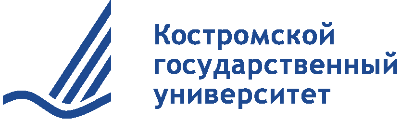 Заседание учёного совета 25.01.2021 г.Об основных итогах деятельности КГУ в 2021 году и задачах на 2022 год
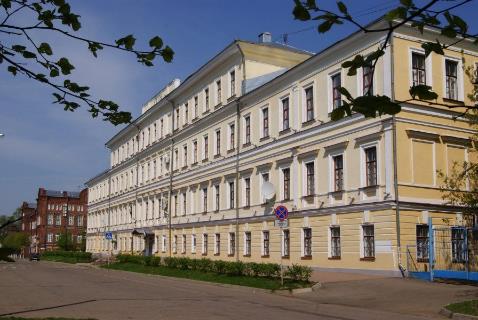 Наумов Александр Рудольфович, ректор КГУ
Нецифровые трансформации
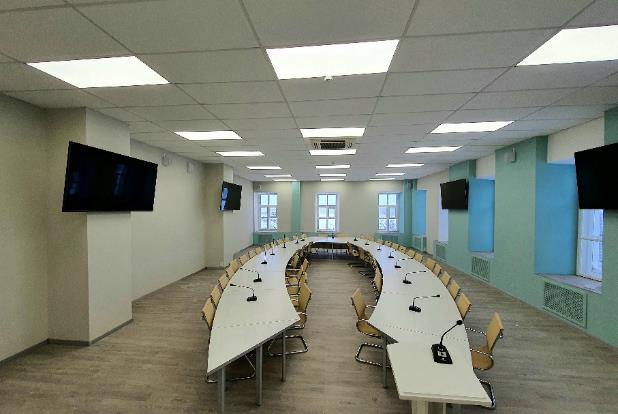 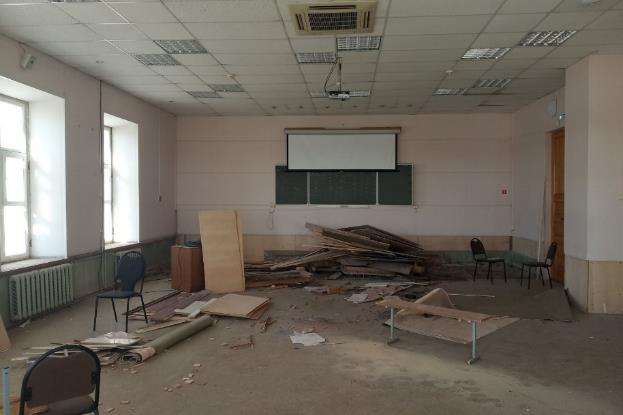 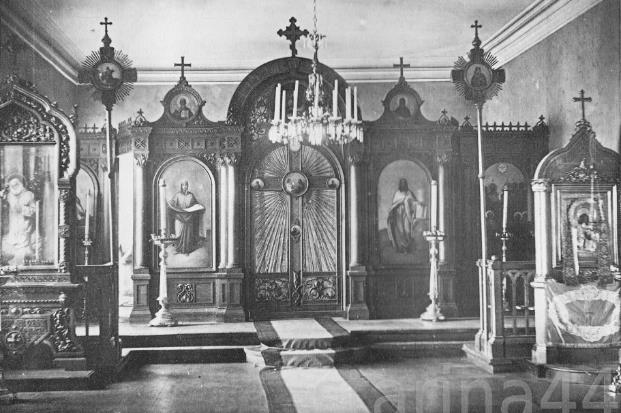 Церковь Сошествия Святого Духа при мужской гимназии
(устроена в 1869 г. на средства гимназии в западном крыле здания)
Аудитория 214 (май 2021 года)
Зал учёного совета КГУ (декабрь 2021 года)
Потенциал и разрывы
Потенциал и разрывы
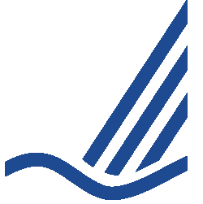 фрагментарно встроен в реализацию национальных целей, стратегических задач и приоритетов РФ
не соответствует пороговым требованиям Приоритет-2030
работает в основном на региональном рынке
не расширяет источники развития
малое кол-во уникальных продуктов и услуг
не имеет финансовой модели устойчивого развития
встроился в новую научно-образовательную сеть России
стал центром стратегических проектов и эффективным партнером региона
получил опыт создания центров развития
набрал критическую массу современных компетенций в области образования, исследований и управления
выстроил систему коммуникаций с партнерами
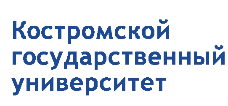 КГУ создаст экосистему развития человека-универсала на протяжении всей жизни с использованием современных технологий, что позволит укрепить позиции университета как значимого элемента научно-образовательной системы Российской Федерации
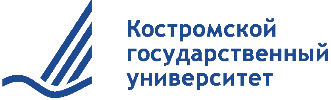 Задачи и приоритеты 2021 года в программы развития КГУ
2021 год
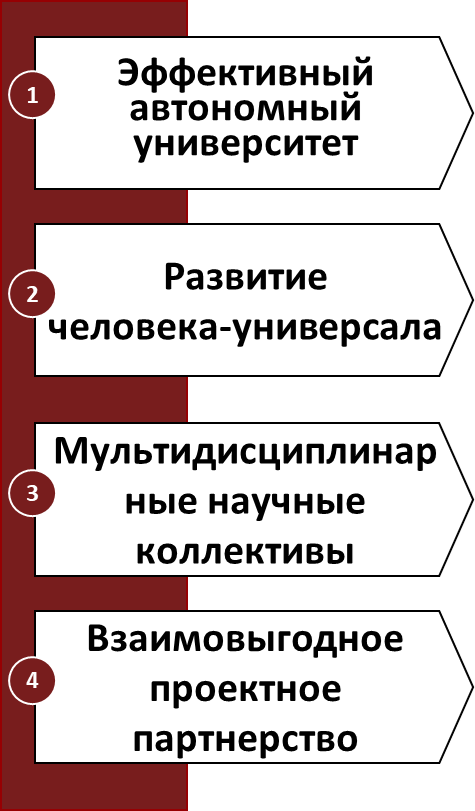 1
1
Принятие целей и задач развития на период до 2030 года (программа развития, стратегия цифровой трансформации, концепция развития воспитания)
Продвижение как центра непрерывного развития человека-универсала
2
2
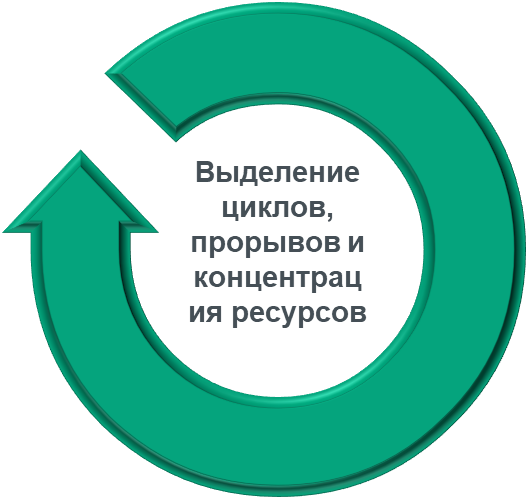 Выявление внутренних и внешних центров компетенций
Трансформация и интеграция в единую экосистему
3
3
Цикл внедрения системы  SIEM
Цикл внедрения системы  SIEM
Определение подходов к кластеризации
Расширенная интеграция центров компетенций
4
4
5
5
«Точечная» цифровизация
Повышение «цифровой зрелости»
Соответствие требованиям учредителя
Повышение социально-экономической и финансовой устойчивости
КГУ в научно-образовательном пространстве России
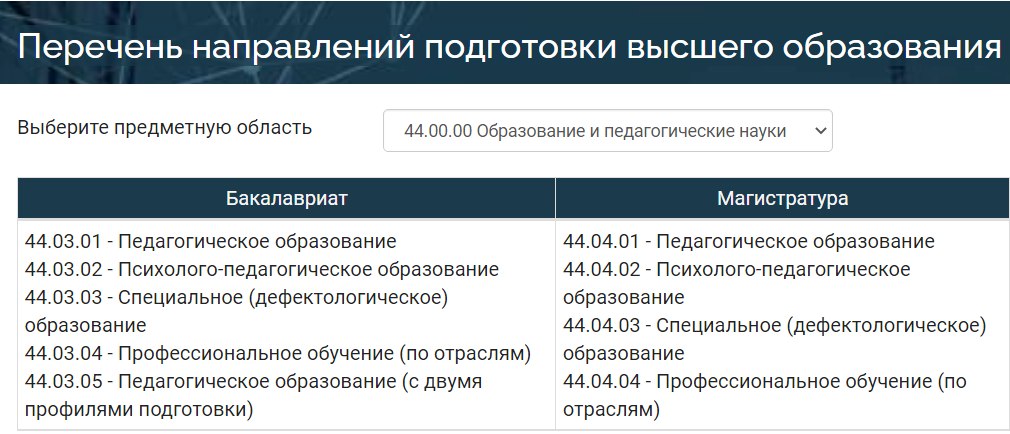 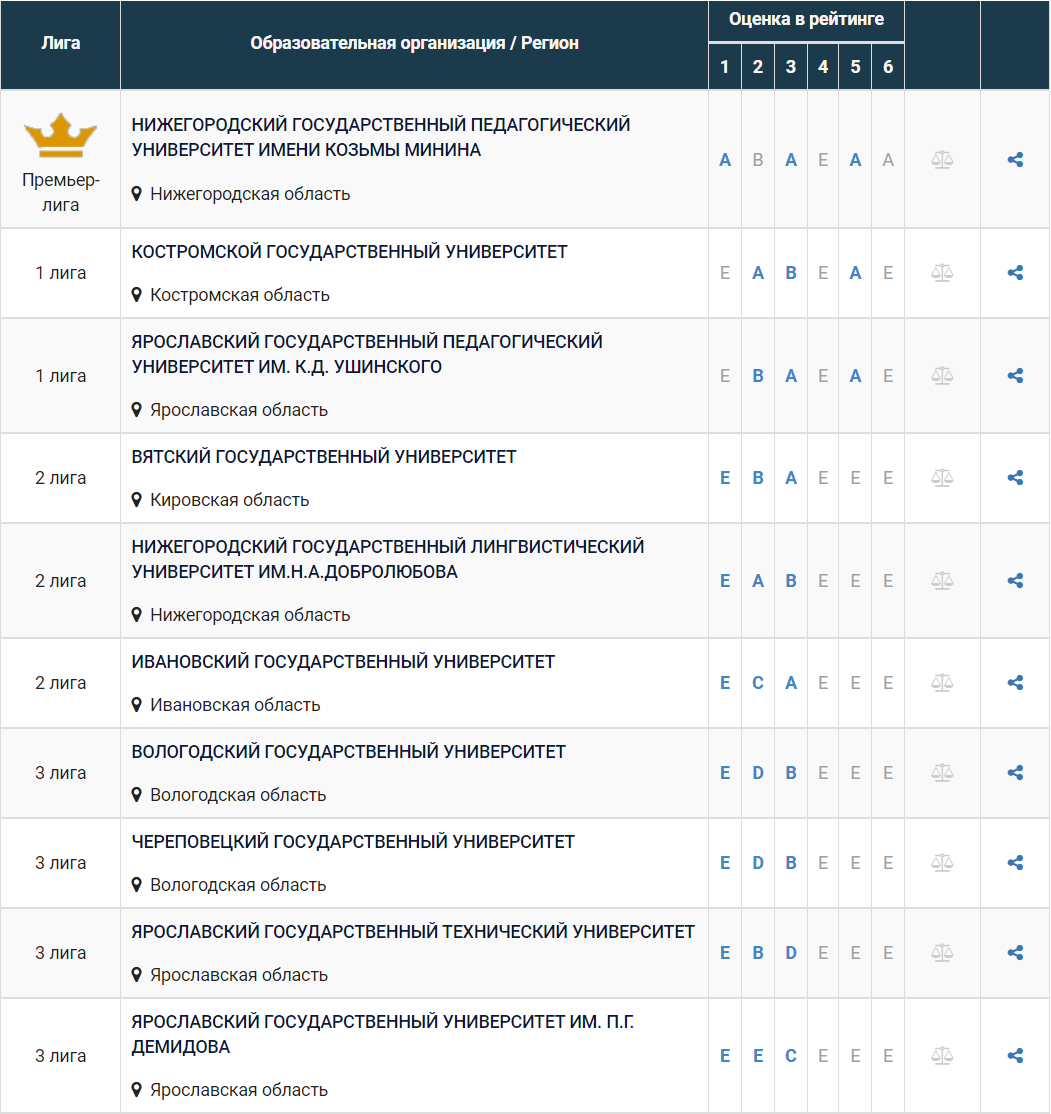 1 лига (по данным best-edu.ru)
ОЦЕНКИ В РЕЙТИНГАХ:
Предметный рейтинг по результатам профессионально-общественной аккредитации:  E
Предметный рейтинг «Оценка качества обучения»:  A
Предметный рейтинг по индексу Хирша:  B
Предметный рейтинг RAEX:  E
Предметный рейтинг «Первая миссия»:  A
Предметный ГАР (Российские вузы):  E
Отдельные параметры контингента и ППС
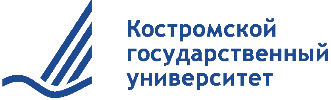 Динамика среднемесячной заработной платы (физические лица)
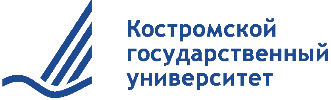 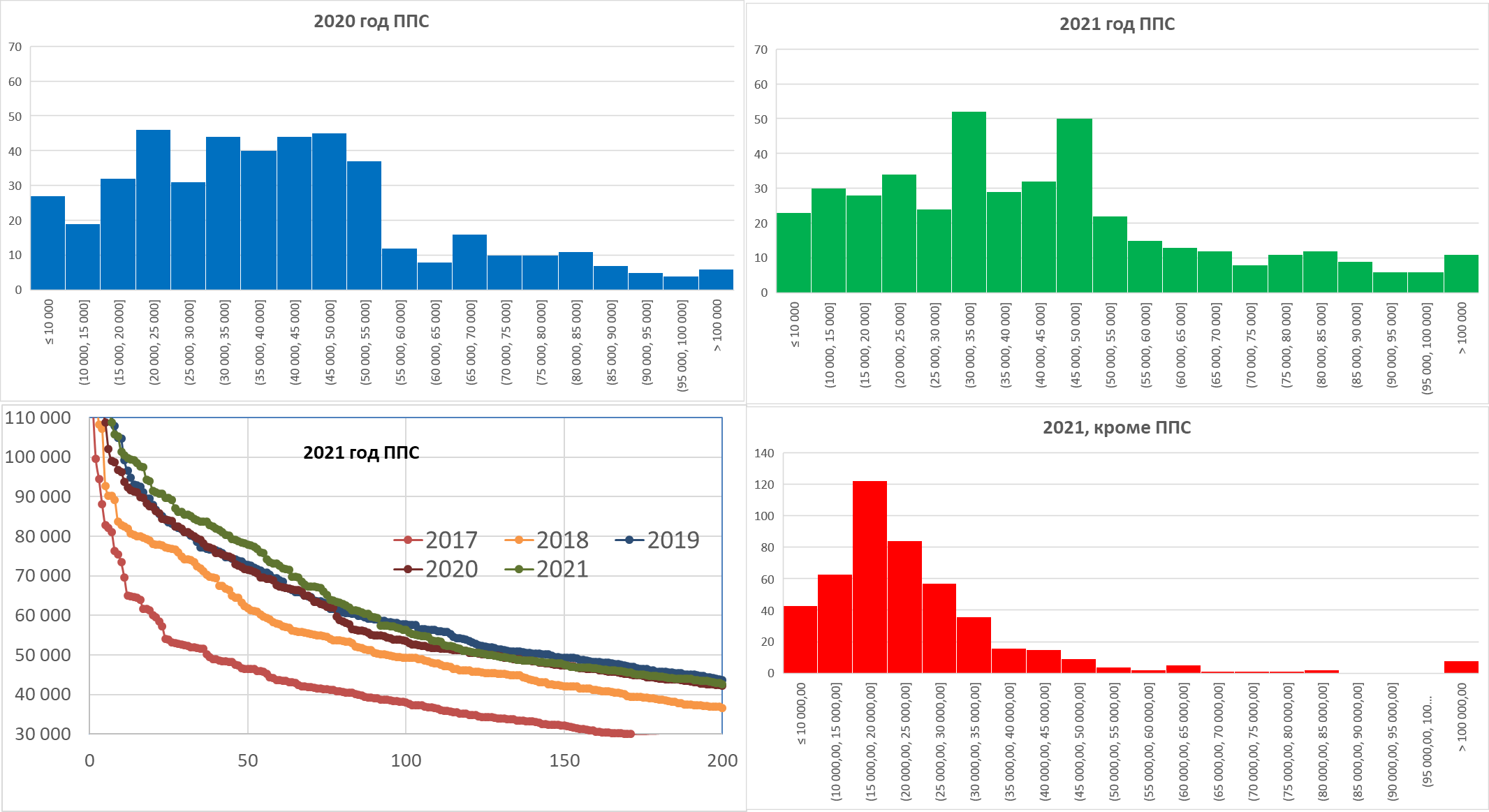 Образовательная деятельность: итоги и задачи
Разработать концепции и матрицы компетенций по всем ОП.
Отработать механизмы формирования индивидуальных образовательных траекторий студентов с использованием дисциплин по выбору, факультативов, практической подготовки, курсов в открытом образовательном пространстве, проектной деятельности.
Продолжить работу по участию в процедурах внешней оценки качества образования.
Сделать пилотный проект по созданию цифрового компетентностного профиля студентов.
Привести в соответствие с внешними требованиями деятельность аспирантуры.
Проведена входная диагностика как основа формирования индивидуальной траектории студентов
Ведется обучение по единым планам 1 курса УГНС 09.03.00; 15.03.00; 29.03.00, 38.03.00, 44.03.00
Смешанное обучение, проектная деятельность  используются во всех институтах
Отработан механизм выбора студентами дисциплин (3 курс, дисциплины, формирующие УК)
Доля студентов (%), получивших в период сессии положительные оценки (2019-2021 гг.)
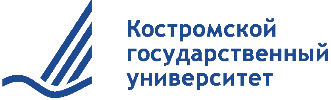 Мониторинг качества образования в КГУ в 2021  году
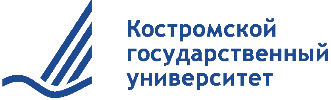 Внешняя оценка качества условий осуществления образовательной деятельности в 2021 году
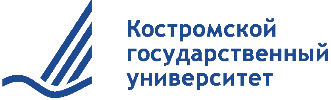 Итоги ФИЭБ 2020 и 2021 гг.
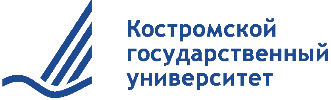 Сопоставление итогов участия в ФИЭБ по уровню сертификатов
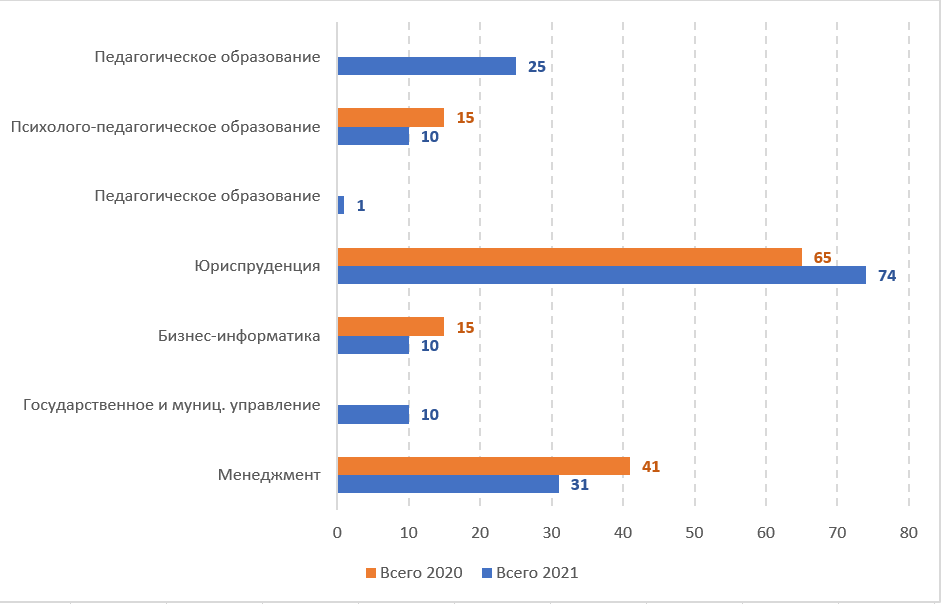 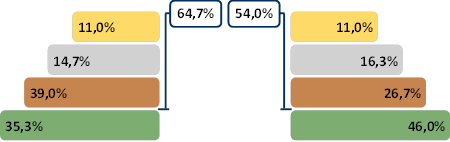 2020
КГУ
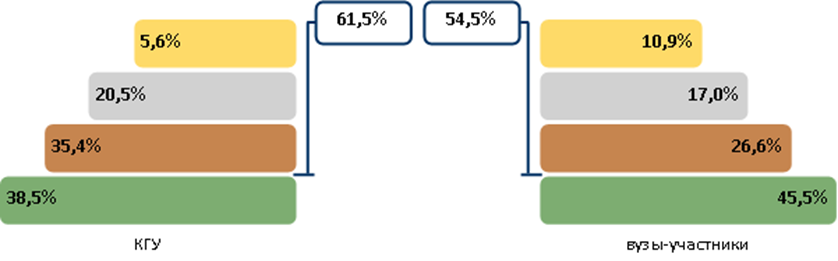 2021
КГУ
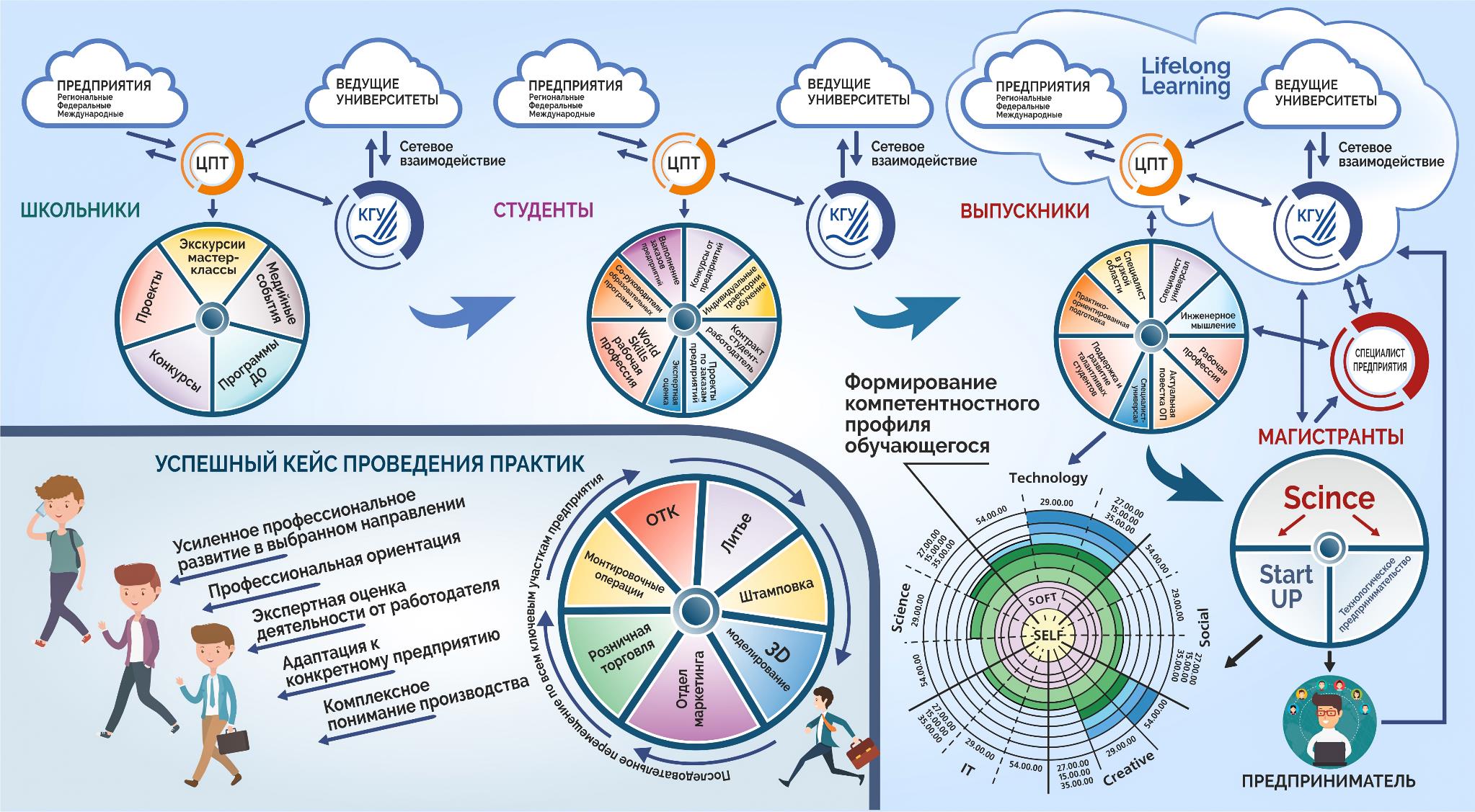 Новый образовательный процесс
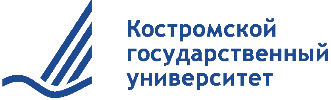 e  √
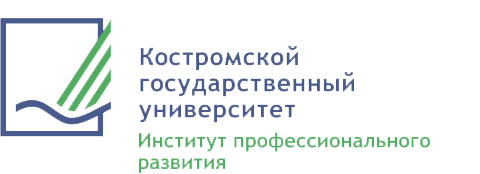 Не только обучение!
Пакетное предложение: переквалификация  граждан под гарантированное трудоустройство
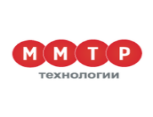 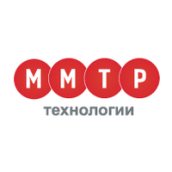 Отбор по 
техническому интеллекту
на основе  тестового комплекса 
«Профкарьера» 
от ЦТР «Гуманитарные технологии», г. Москва
(из 40 кандидатов 
отобрали 18 )
Программа
 переподготовки
 с партнерским модулем
от «ММТР-технологии»
Обучение 
2.5 месяца
в смешанном
 формате, 
очная стажировка 
в ММТР - Технологии
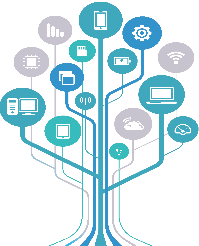 Все 18 граждан
заключили
 3-х сторонние договоры с ММТР- технологии
Все 18 граждан
трудоустроены 
тестировщиками
в течение первого
месяца обучения
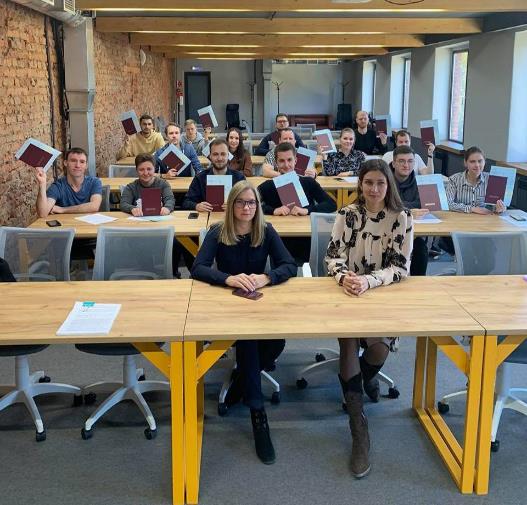 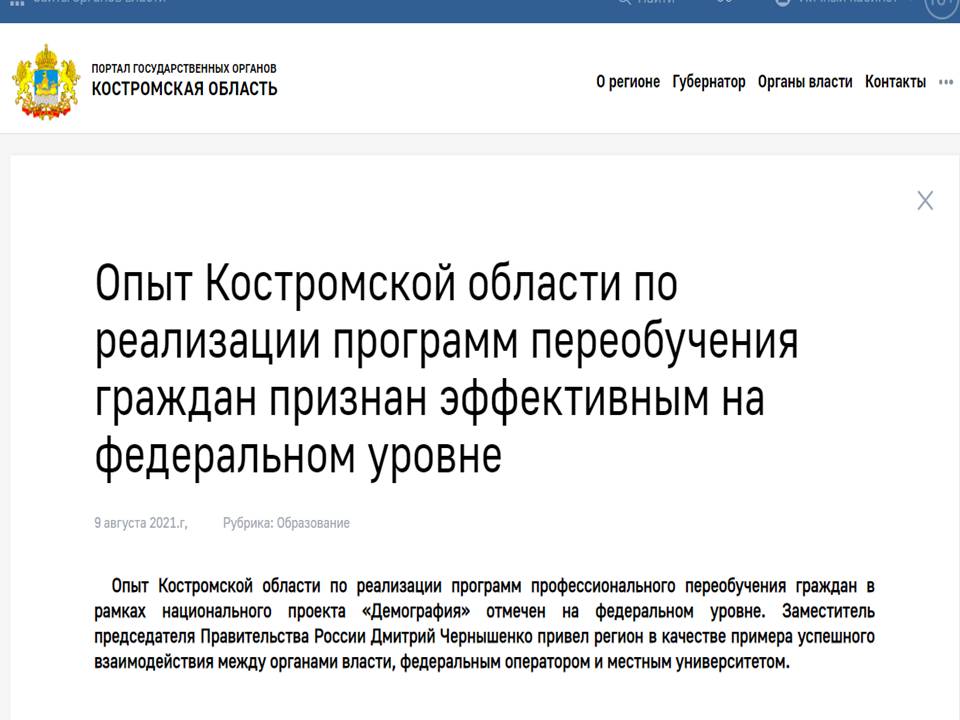 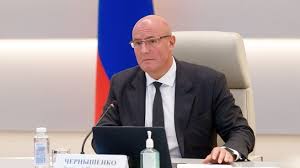 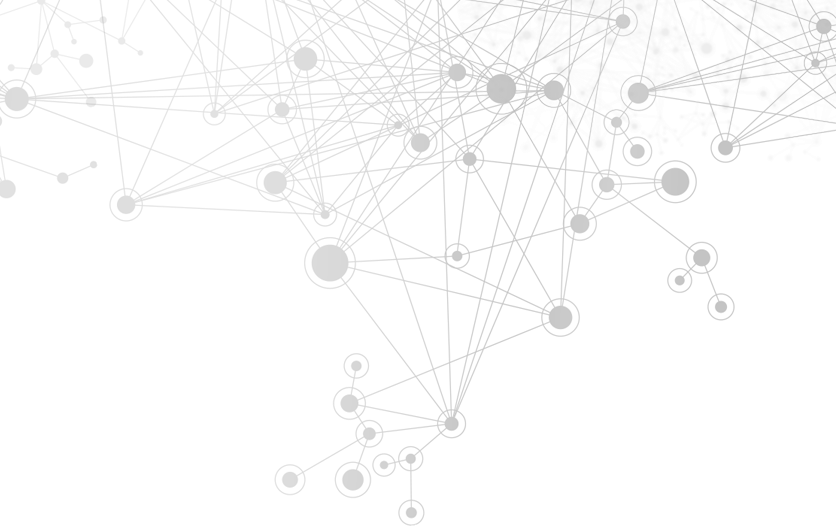 Научно-методическое сопровождение образовательного процесса
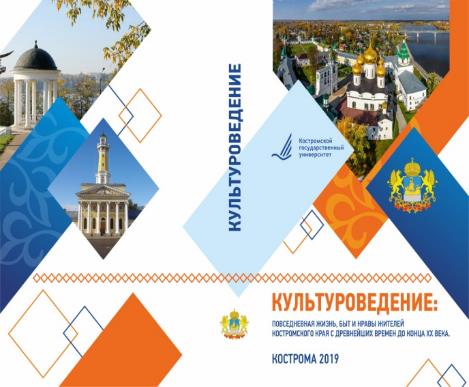 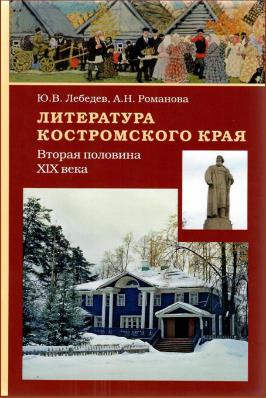 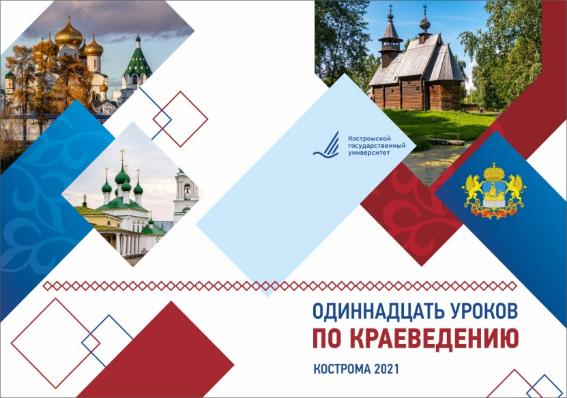 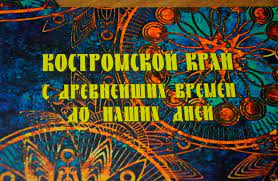 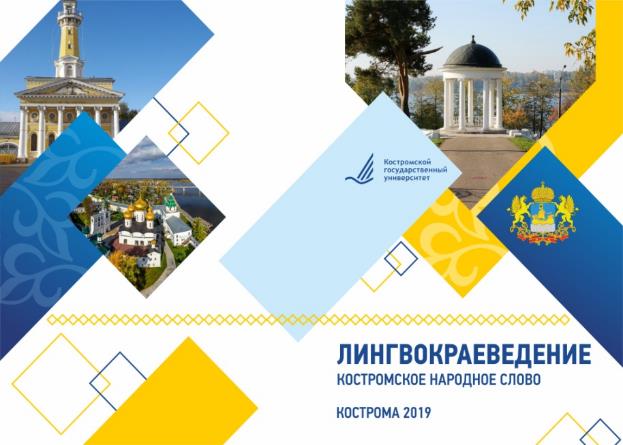 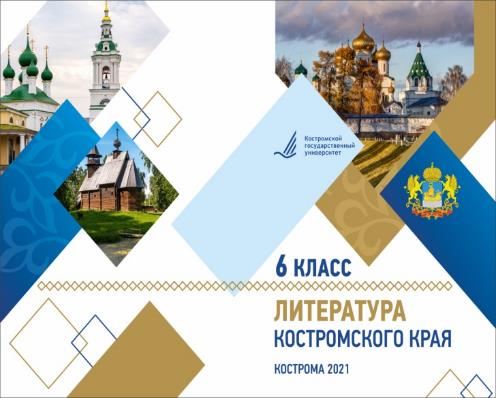 Научно-исследовательская деятельность
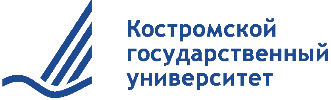 Повышение качества жизни работников
Доля вакцинированных:
Работники – более 90%
Обучающиеся – 51%
Ревакцинация – 8% работников
Поддержание здорового образа жизни работников:
ГТО – 110 работников
Футбольная команда – 22 чел
Соревнования по пулевой стрельбе – 18 чел
Санаторно-курортное лечение:
2021 – 16 работников и членов их семей
2022 – >50 заявок
2022  - развитие социокультурной среды университета, направленное на  расширение возможностей работников по поддержанию ЗОЖ и профилактику заболеваний
Социокультурная среда университета: возможности для самореализации обучающихся
Коворкинги: 2021 – 4 + Открытие ДРОНТ; 2022 +2
Внеаудиторные мероприятия: 
2021 – 231; 2022 + 52
Студенческие объединения:
2021 – 57; 2022 +5
Диалог с куратором: Обучение кураторов 2021 – 53 чел; 2022 – 70 чел
Проектные образовательные интенсивы: 2021 – 1,2 курсы 8 институтов
2022 – завершение 2-хгодичной программы в 8 институтах
Спорт и физическая активность: 2021 – самая востребованная студентами сфера самореализации  (более 2100 участников)!!!!
2022 – 6 секций, 3 команды российского уровня; проект #БУДЬВДВИЖЕНИИ; 6 чемпионатов, Спартакиада. Спортивный клуб.
Форумное, конкурсное, олимпиадное движение: 2021 – 153 чел; 2022 +60 чел
Диалог с администрацией КГУ: 
2021 – 4 завтрака с ректором, 3 встречи с проректорами; более 100 обращений через сайт
2022 – не менее 8 встреч администрации и студентов
Медиа-активность (на примере группы ВК)
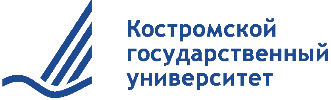 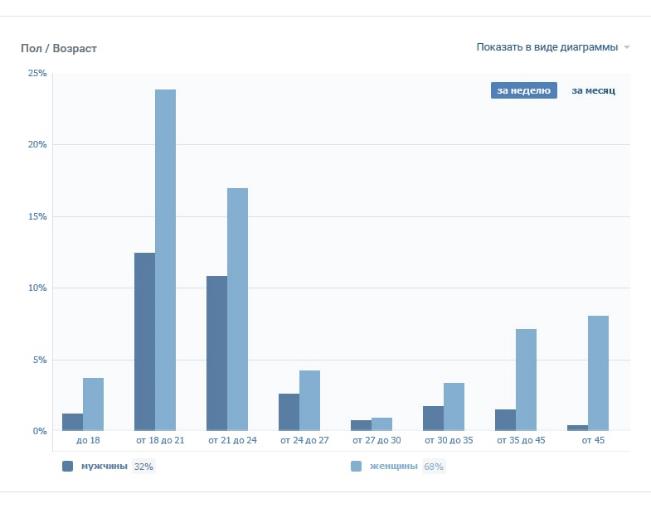 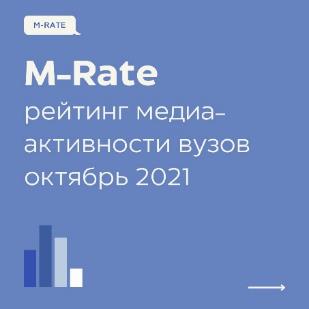 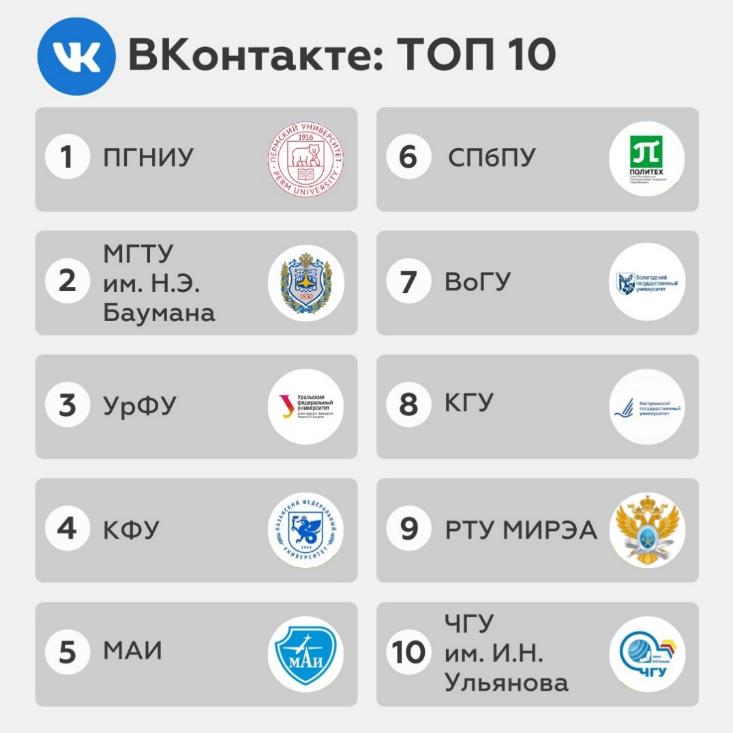 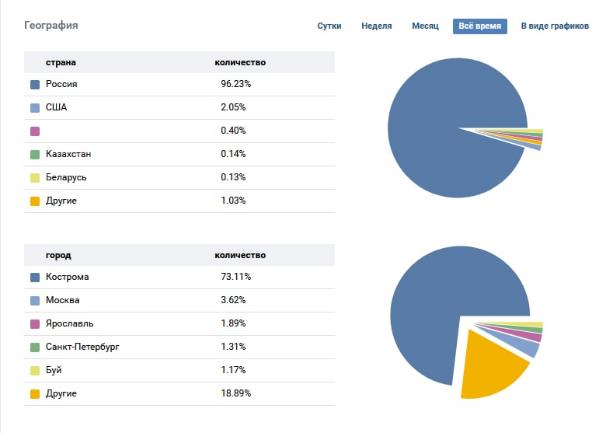 В общем рейтинге медийной активности КГУ 63-й из 219 (57 показателей).
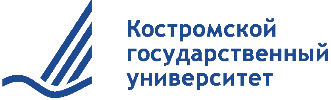 Просветительские инициативы КГУ
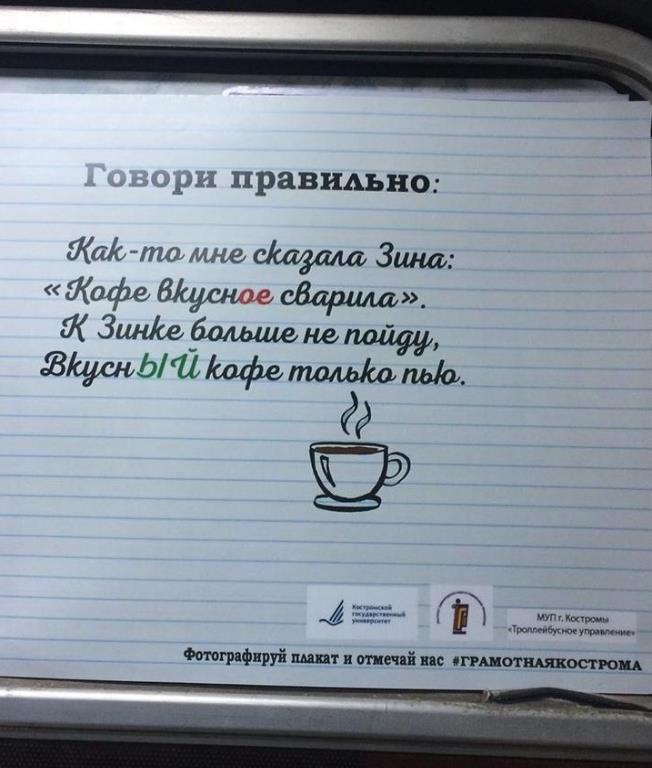 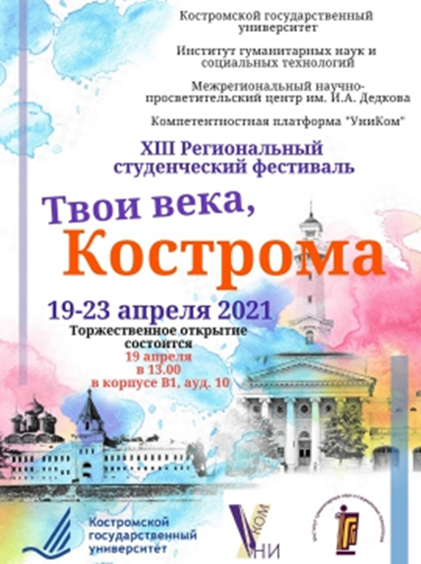 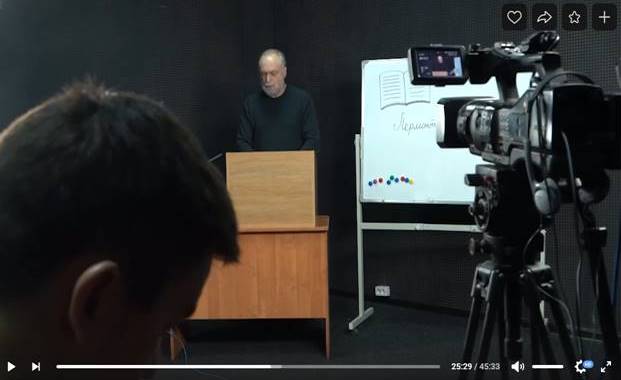 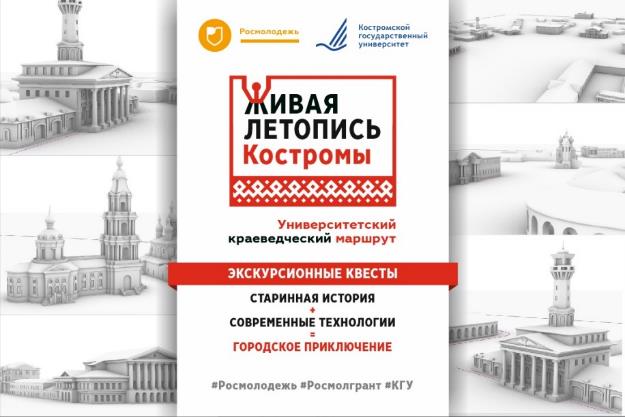 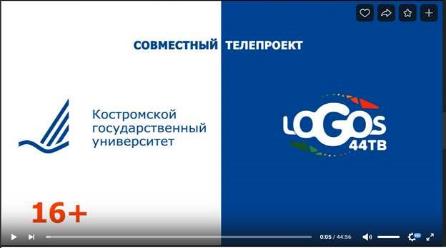 События и люди 2021 года
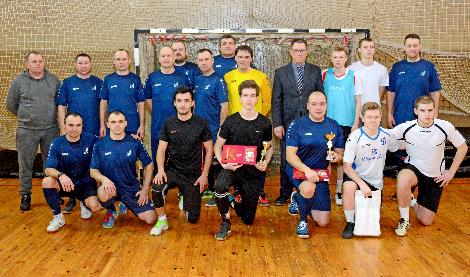 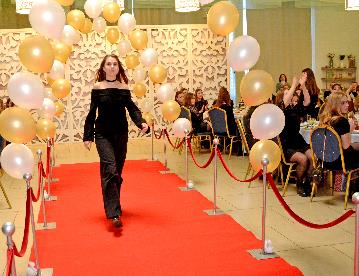 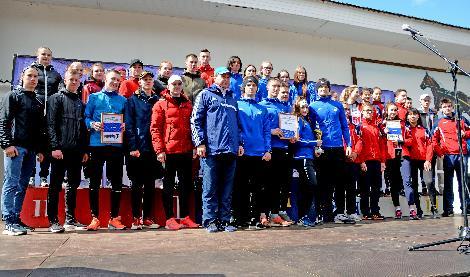 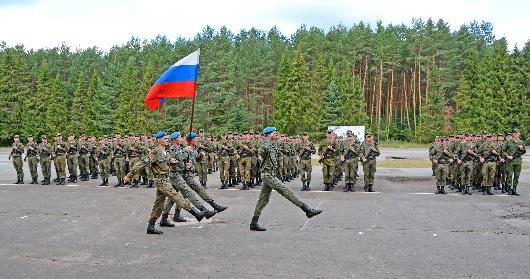 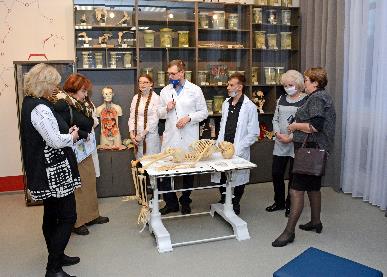 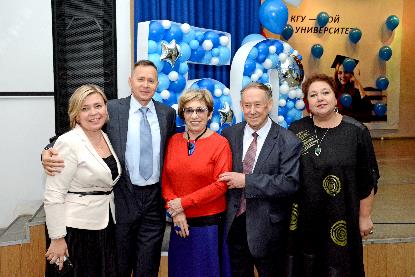 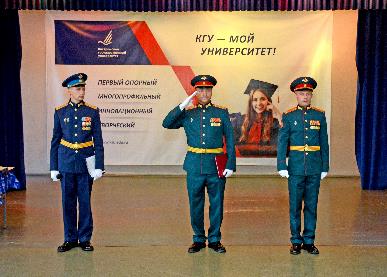 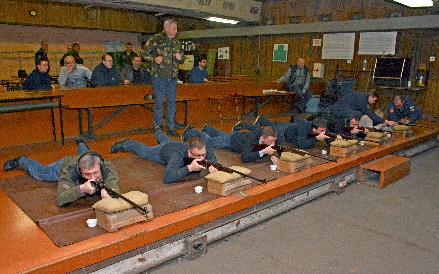 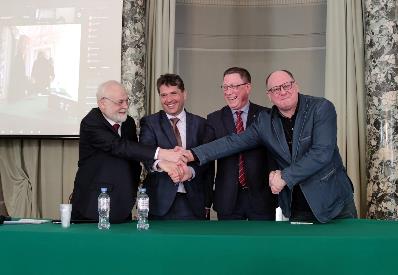 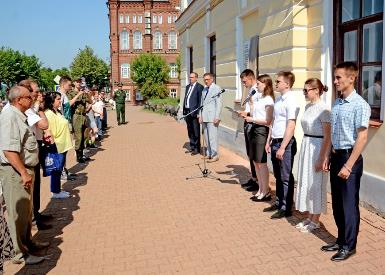 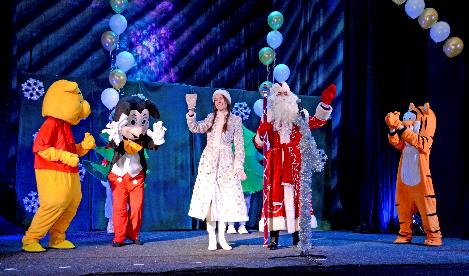 Капитальные ремонты 2021-2022 гг.
2021 г.: 
Ремонт участка фасада по ул. Лермонтова (финансирование - остаток средств капитального ремонта)
2022 г.: 
Устранение опасности обрушения участка фасада по ул. Дзержинского и его  ремонт
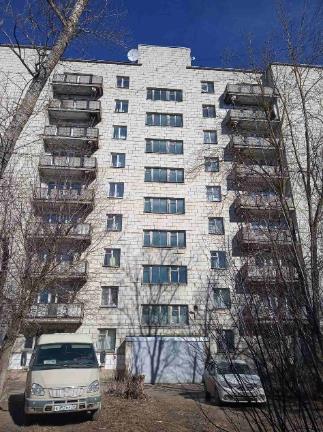 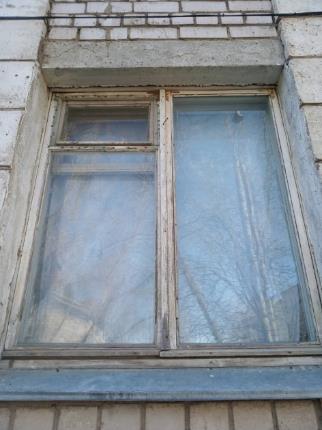 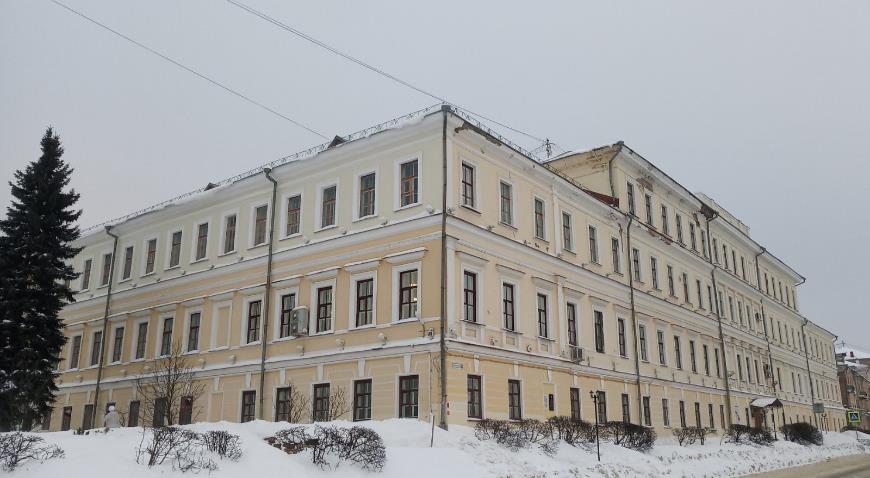 2022 г.: Заявка на выделение целевых средств в размере 50 тыс. руб. на капитальный ремонт
Объекты: общежития №3, №4, №5
Виды работ: замена оконных и дверных блоков, замена инженерных сетей (тепло- и водоснабжение), ремонт кровли
Строительство бассейна «Университетский» 2021-2022 гг.
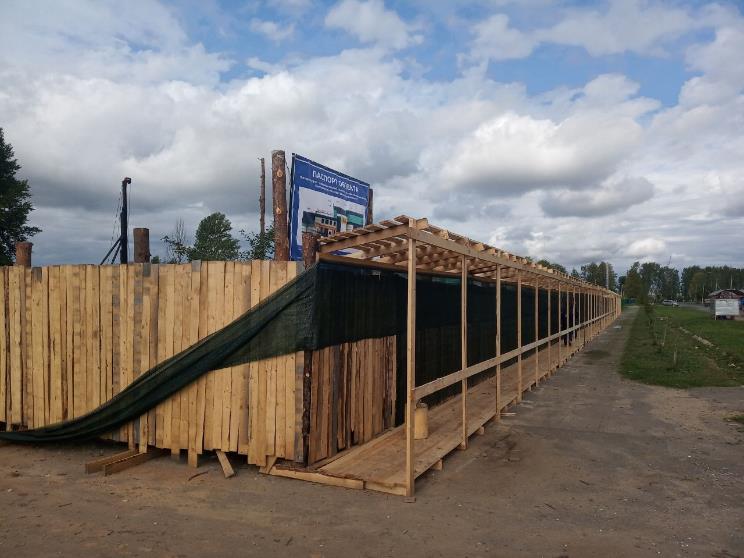 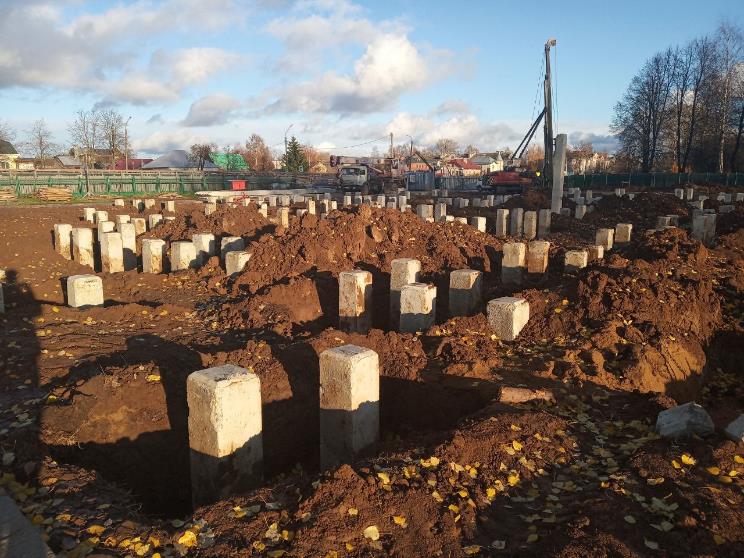 2022 г.: 
получить дополнительное финансирование в размере 25 млн. руб.,возобновить и закончить строительство, ввести бассейн в эксплуатацию
2021 г.: 
получено финансирование 196 млн. руб., определен ген. подрядчик,заложена стройплощадка, подготовлено свайное поле, работы остановлены в октябре
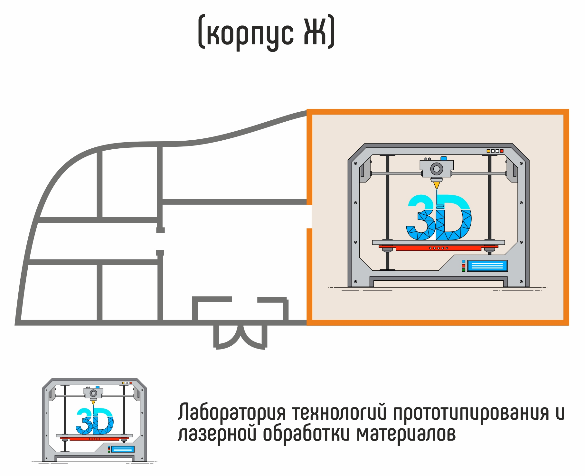 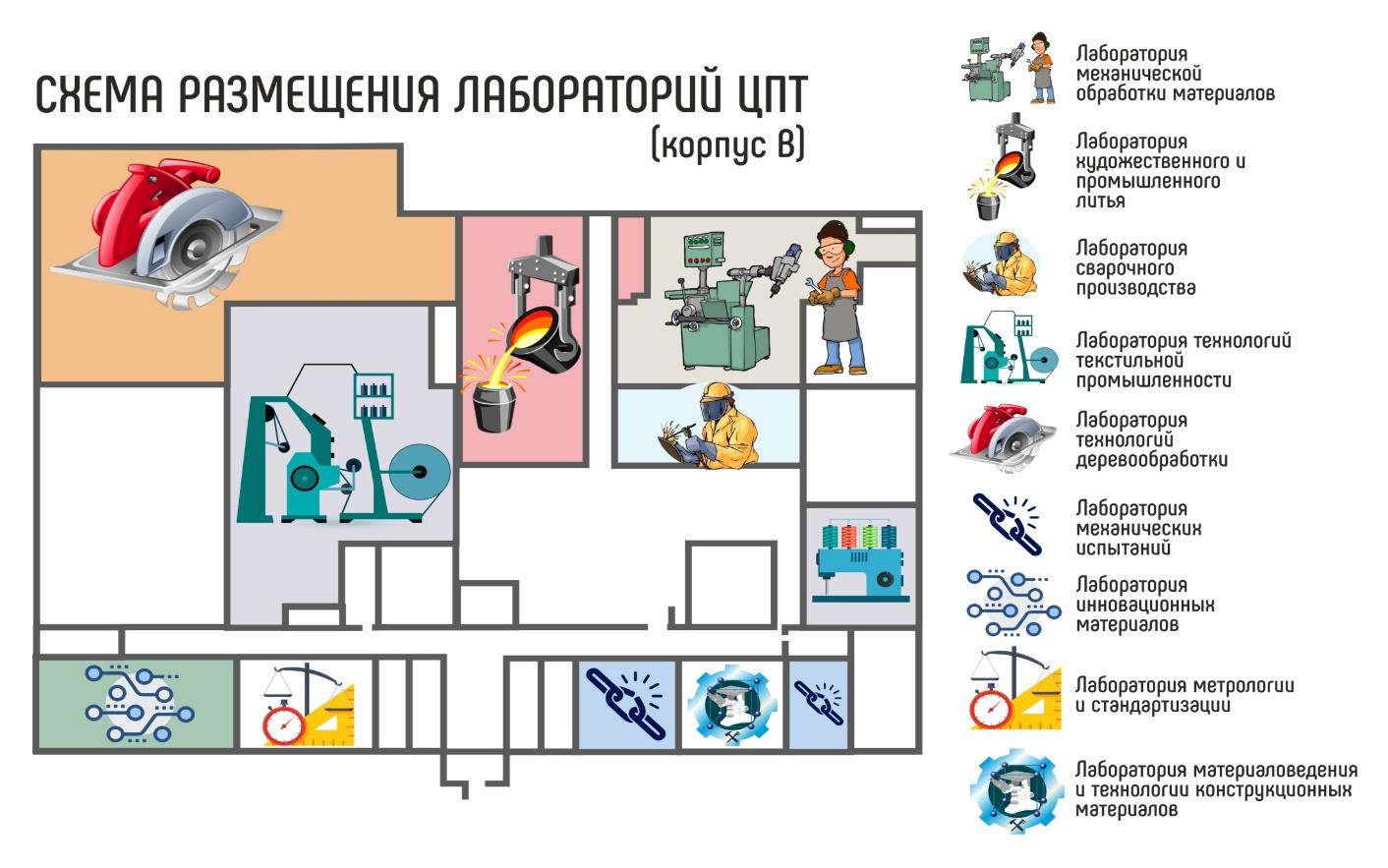 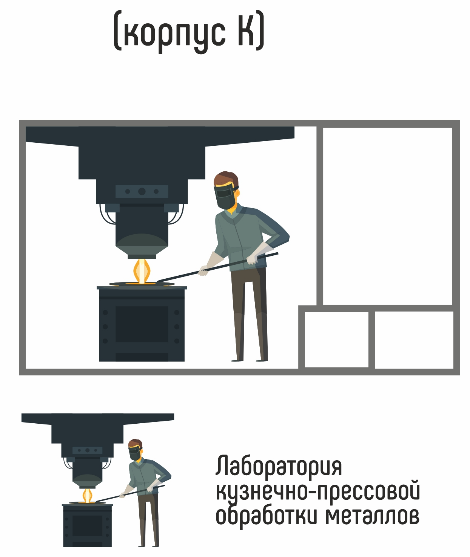 Проект развития корпуса Б
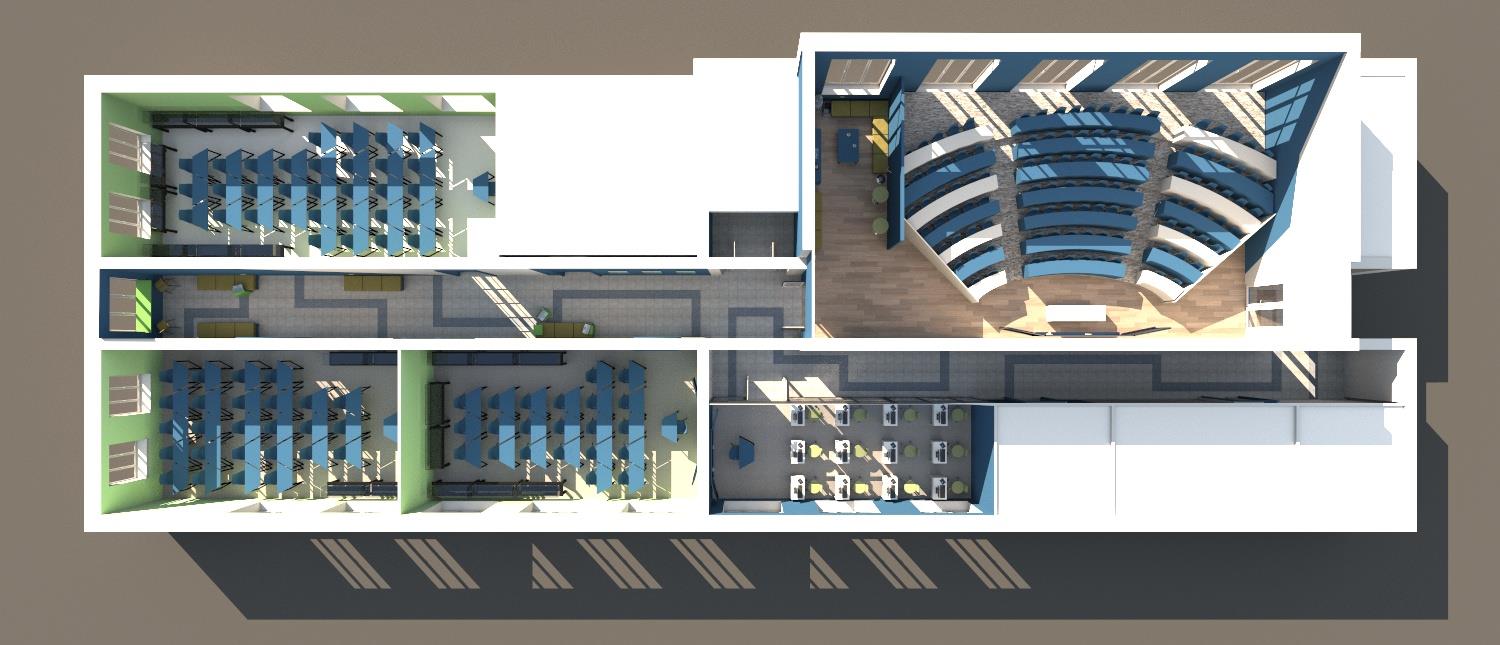 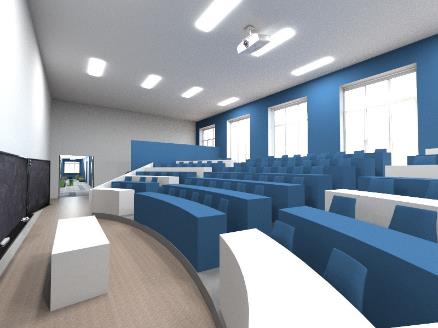 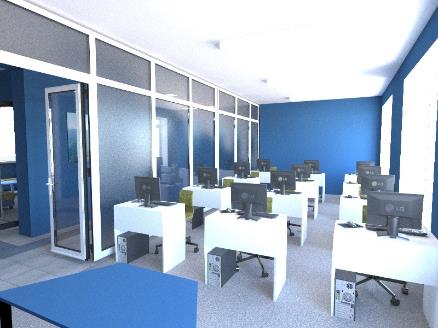 Проект решения
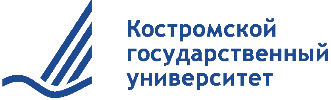 Признать работу коллектива КГУ в 2021 году удовлетворительной. 
 Утвердить в качестве приоритетных направлений деятельности коллектива в 2022 году:
- привлечение абитуриентов,
- повышение финансово-экономической устойчивости,
- совершенствование содержания и качества работы ППС,
- цифровую трансформацию научно-образовательного пространства и процессов управления
- индивидуализацию работы студента.
 Директорам институтов довести представленную информацию до сведения коллективов институтов. На основании обсуждения представленных итогов и поставленных задач,  разработать планы работы институтов по реализации указанных приоритетов.